旗魚
Xiphias gladius
基本介紹
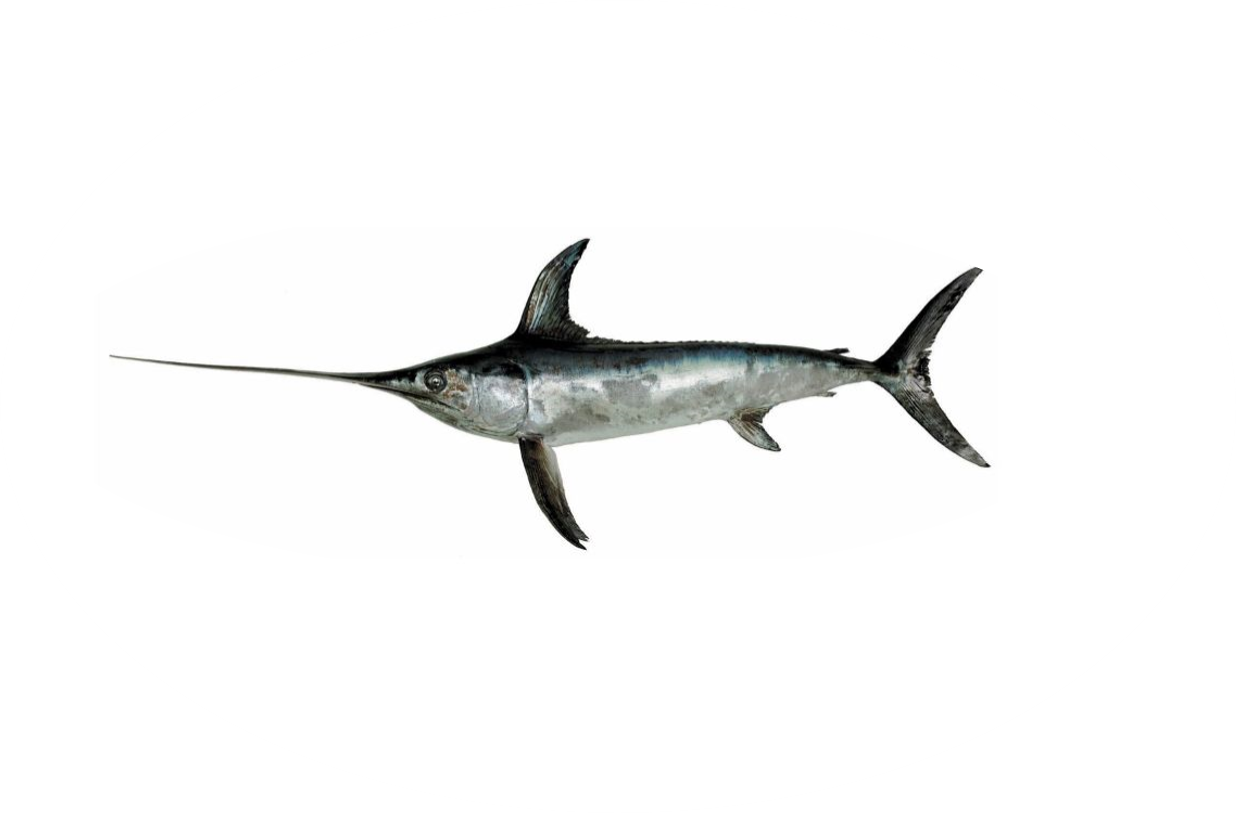 1. 魚嘴有如一把利劍，可用它攻擊獵物。
2. 以鯖魚、鰹魚等魚類及烏賊為食。
3.海中游速最高的魚類之一。
4.雌雄有體型大小的差異。
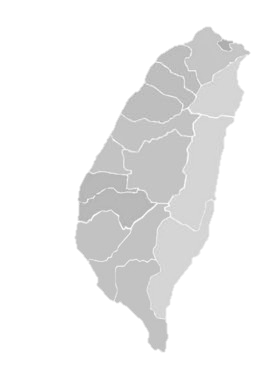 生態&習性
1. 大洋性的中上層季節性越冬洄游魚種。
2. 廣泛分布於世界各熱帶及溫熱帶海域。
3. 臺灣各地均有產，尤以東部黑潮流經的海域產量最豐。
4. 可以用一支釣或延繩釣來捕獲。
CAS水產品種類
超低溫
冷凍
水產品
冷藏
水產品
乾製
水產品
冷凍
水產品
罐製
水產品
急速冷凍
至-18℃以下
急速冷卻
至7℃以下
急速冷凍
至-50℃以下
脫氣密封保存
乾燥調味處理
CAS冷凍生鮮魚片製作過程
送到消費者手中
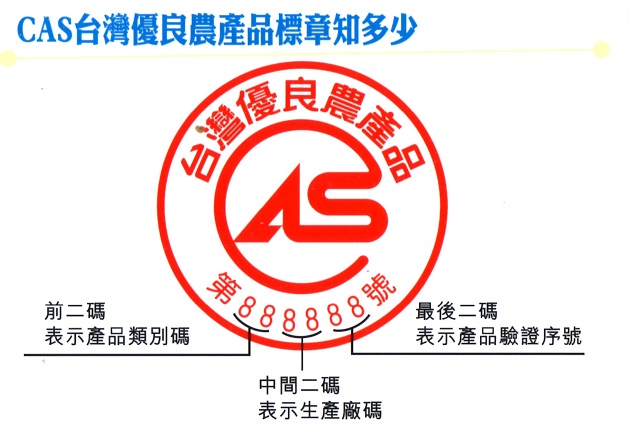 臭氧清洗殺菌
原料驗收
食材處理
真空包裝
成品檢驗
金屬檢測
急速冷凍
CAS好安心
1.原料使用可追溯之國產農產品。
CAS標章推行至今已普遍獲得國人的認同和信賴，
已逐漸成為國產優良農產品的代名詞。
2.衛生安全符合要求。
3.品質規格符合標準。
精緻
安全
優質
4.包裝標示符合規定。
CAS好安心
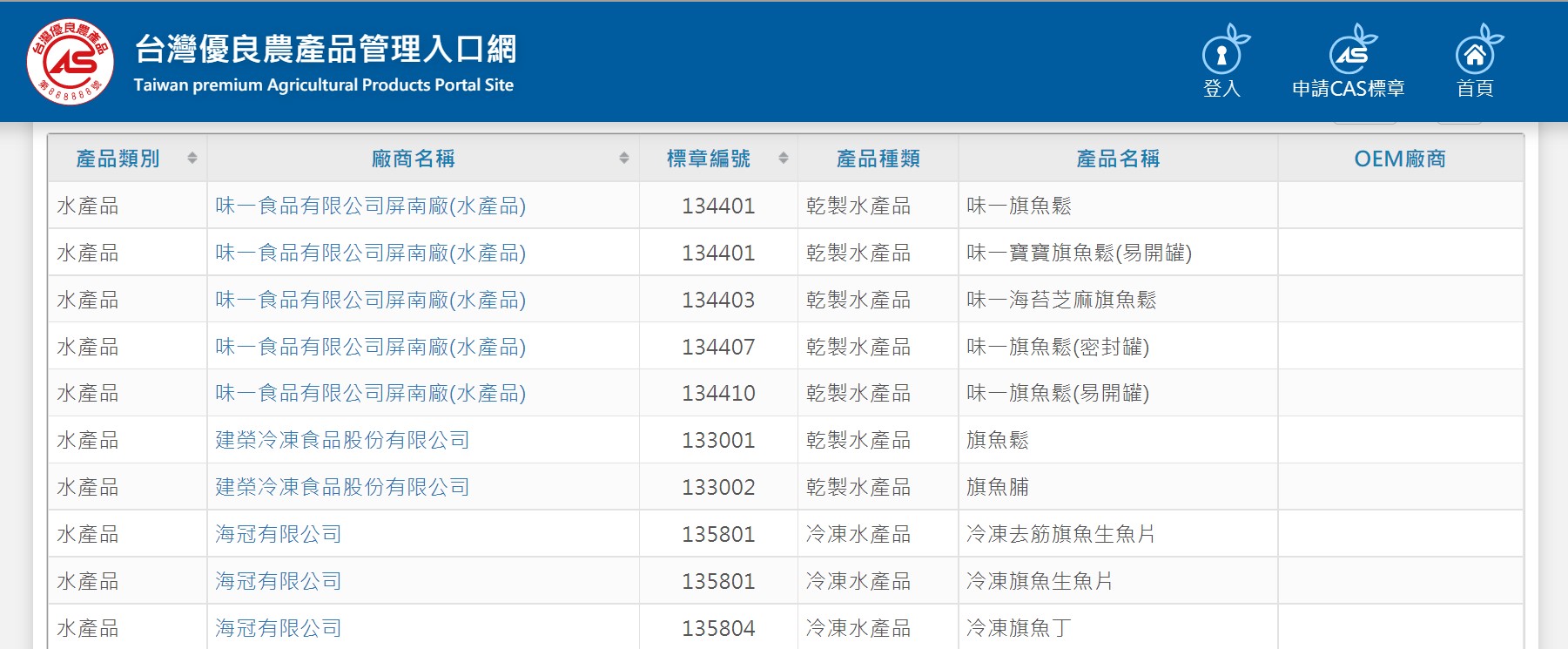 CAS旗魚丁
CAS旗魚片
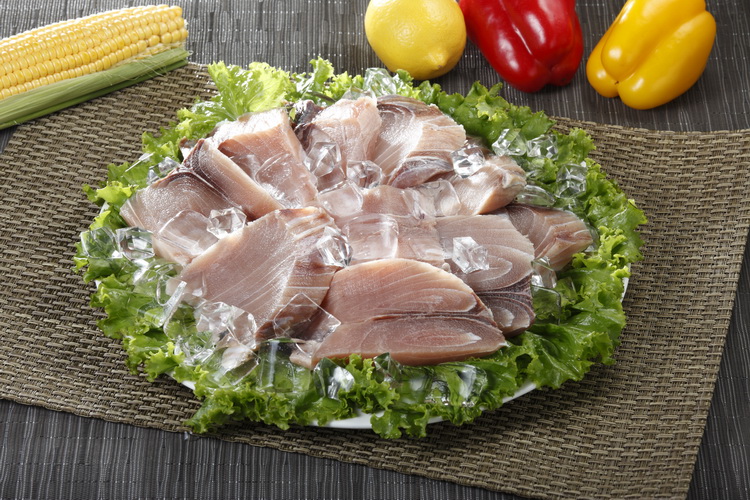 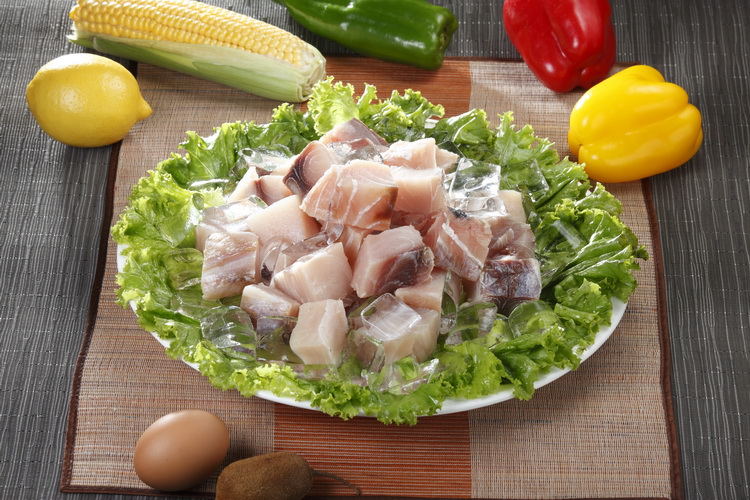 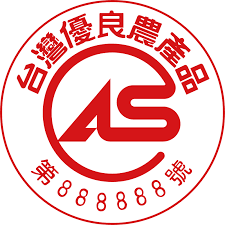 健康又安心
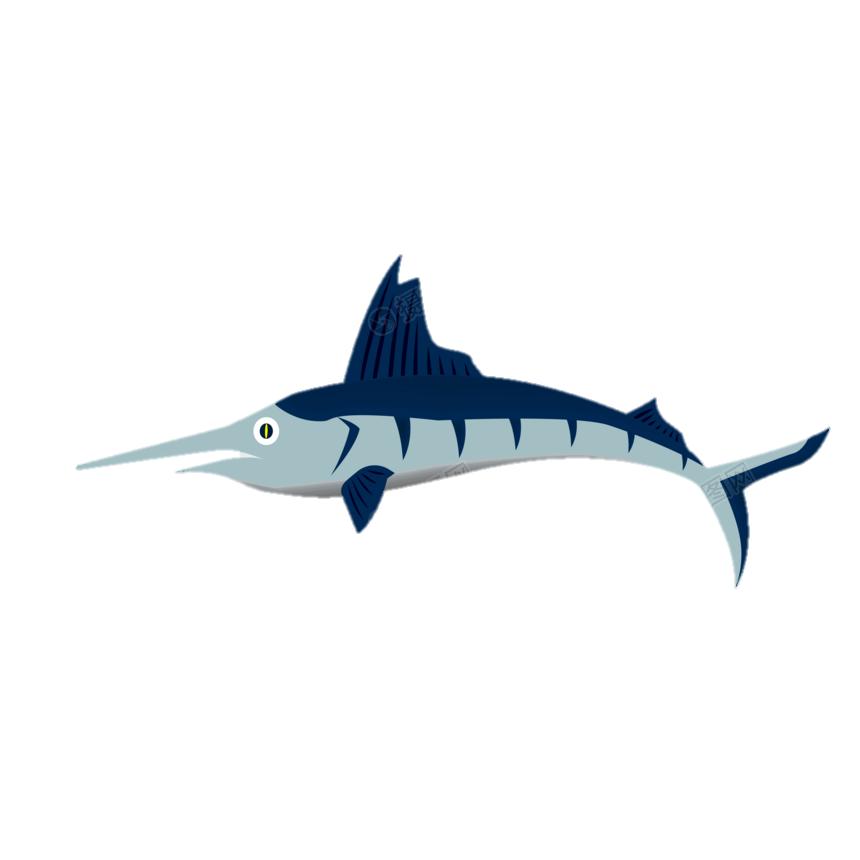 菸鹼酸
維素生B6
預防老化
減少老年失智症的機率
維護消化系統的健康
魚油
豐富的礦物質
維持身體機能
多吃變聰明
旗魚蔥段燒醬油
材料：
旗魚腹、青蔥、醬油、冰糖、油、太白粉 

作法：
1. 食材洗淨，將青蔥切成段。
2. 魚肉沾上薄薄一層太白粉備用.，鍋中加入食用油.，待油熱時放入魚肉。
3. 魚肉表面以中火煎至金黃，再翻面繼續煎。
4. 兩面魚肉都呈金黃色時，加入蔥段。
5. 待蔥段爆香後加入醬油及冰糖，以小火收乾一半的湯汁即可。
6. 盛盤後可再加點蔥絲，增加視覺上的誘惑。
謝謝觀賞
參考資料
https://www.oca.gov.tw/ch/home.jsp?id=289&parentpath=0,5&mcustomize=ocamaritime_view.jsp&dataserno=202104150003

https://cas.coa.gov.tw/BM0061/BM0061Detail?Marst_NO=TP13201701240001&Marst_State=3&Marst_AppType_NO=02&Marst_Flow_Status=30&Marst_Verification_ID=46804311&Marst_Type=A

https://www.wan-wen.com.tw/edcontent.php?lang=tw&tb=6&id=57#:~:text=%E6%97%97%E9%AD%9A%E5%AF%8C%E5%90%AB%E8%9B%8B%E7%99%BD%E8%B3%AA,%E5%BE%AA%E7%92%B0%EF%BC%8C%E9%99%8D%E4%BD%8E%E8%A1%80%E5%A3%93%E7%9A%84%E5%8A%9F%E8%83%BD%E3%80%82

https://699pic.com/tupian-401321993.html

https://cookpad.com/tw/%E9%A3%9F%E8%AD%9C/2080527-%E8%94%A5%E7%87%92%E6%97%97%E9%AD%9A%E8%85%B9